1
Personalizované odporúčanie TV relácii
Autor: Jakub Ďaďo
Vedúci: prof. Ing. Mária Bieliková, PhD.
2
Ako odporučiť? - metóda
Kolaboratívne filtrovanie – user based 
Matica používateľ X položka (tv relácia)
Doplniť maticu o podobné TV relácie
Zistiť podobnosť medzi použivateľmi
Matica používana pri kolaboratívnom odporúčaní použivateľ X položka
3
Čo máme na začiatku?
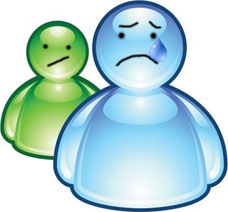 Vieme odporučiť správne? – nevieme
	-málo dát
	-použivatelia vyzerajú podobne, ale reálne 	nie sú
[Speaker Notes: Lesson descriptions should be brief.]
4
Doplnenie matice
Dopĺňať po n explicitných hodnoteniach použivateľa 
Podobnosť relácii podľa žánru, hodnotenia
Každé hodnotenie, 1 až n podobných vecí doplniť automaticky,implicitne
10 hodnotení použivateľa, znamená 15-20 hodnotení celkovo

Data ako TV typ a žáner sú čerpané z csfd.cz
[Speaker Notes: Example objectives
At the end of this lesson, you will be able to:
Save files to the team Web server.
Move files to different locations on the team Web server.
Share files on the team Web server.]
5
Čo je výstupom metódy?
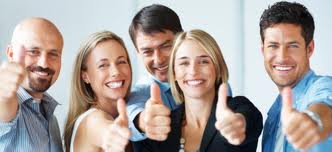 Hodnoty červenou doplnené implicitne
Hodnoty čiernou získané od použivateľa
Vieme odporučiť správne? – áno
	-viac dát
	-podobnosť použivateľov je vyššia
6
Kde budeme odporúčať?
Webová aplikácia
Hlavný scenár - čo idem pozerať práve teraz?